Rapid-deployment aortic valves for patients with a small aortic root: A single‑center experience
Coti L et al. The Annals of Thoracic Surgery. 2020.  doi:10.1016/j.athoracsur.2020.02.030.
Study details
Aim: To assess PPM incidence and haemodynamic performance in patients with a small aortic root, and the impact on early- and intermediate-term mortality, following implantation with the EDWARDS INTUITY valve (19- and 21- mm)
Study type: Cohort analysis
Primary endpoints: Mortality rates, haemodynamic performance, PPM incidence, valve-related events and NYHA functional class 
Methods:
659 patients with severe AS underwent AVR with an EDWARDS INTUITY valve between May 2010 and November 2018
Data from 32.9% patients who received a 19- or 21-mm bioprostheses were analysed
AS: aortic stenosis; AVR: aortic valve replacement; NYHA: New York Heart Association; PPM: patient–prosthesis mismatch
Key study results (1/4)
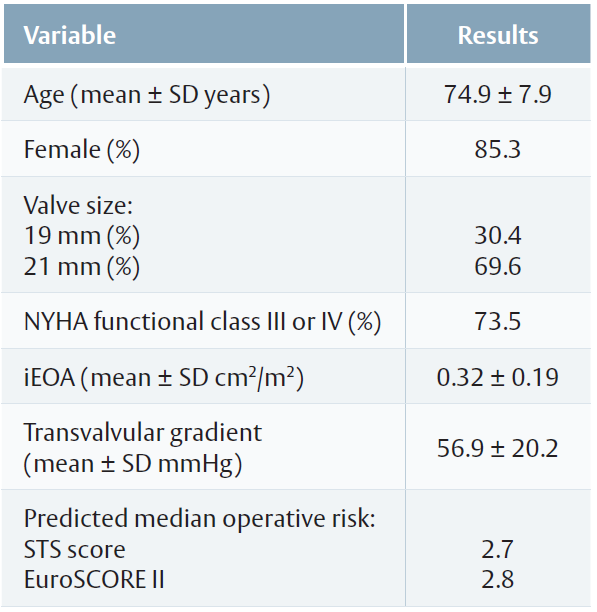 Patient characteristics 
A total of 217 patients received a 19- or 21-mm EDWARDS INTUITY valve 
Dyslipidaemia was the most common comorbidity (59%)
Mean follow-up was 24 ± 23 months
iEOA: indexed effective orifice area; EuroSCORE II: European System for Cardiac Operative Risk Evaluation II score; NYHA: New York Heart Association; SD: standard deviation; STS: Society of Thoracic Surgeons
Key study results (2/4)
Procedural characteristics 
40.6% patients underwent concomitant procedures, with CABG being the most common (23%)
Mean CPB time for isolated AVR was 101.1 ± 31.9 minutes
Mean cross-clamp time for isolated AVR was 67.2 ± 23.2 minutes
Mean overall CPB and cross-clamp times were 117.8 ± 49.4 minutes and 79.8 ± 36.3 minutes

Mortality 
Mortality rate: 12.4%; 1.8% perioperatively, and 0.5% during the first month 
Survival not significantly influenced by degree of PPM (HR: 0.95; 95% CI 0.75 to 1.19: p=0.638)
AVR: aortic valve replacement; CABG: coronary artery bypass graft; CI: confidence interval; CPB: cardiopulmonary bypass; HR: hazard ratio; PPM: patient–prosthesis mismatch
Key study results (3/4)
Clinical outcomes 
NYHA functional scores: 1.5 ± 0.7 versus 2.8 ± 0.6 (preoperative)
PPM: 35.5% of patients (25.8% moderate and 9.7% severe):
19 mm valve: 33% (moderate) and 10% (severe)
21 mm valve: 23% (moderate) and 9% (severe) 
Body surface area and mean gradient higher in patients with PPM than those with no PPM
Pacemaker implantation rate: 11.5%
Reoperation rate: 2.3%
NYHA: New York Heart Association; PPM: patient–prosthesis mismatch
Key study results (4/4)
Haemodynamic outcomes 
Mean gradients reduced between discharge and 5-year follow-up:
19 mm valve: 17.8 ± 6.3 mmHg (mean) and 32.7 ± 11.8 mmHg (peak)
21 mm valve: 13.5 ± 4.7 mmHg (mean) and 23.9 ± 7.2 mmHg (peak)
EOA and iEOA were 1.55 ± 0.36 cm2 and 0.87 ± 0.22 cm2/m2:
19 mm valve: 1.44 ± 0.37 cm2 and 0.83 ± 0.26 cm2/m2
21 mm valve: 1.59 ± 0.35 cm2 and 0.89 ± 0.21 cm2/m2
Mean Gradients
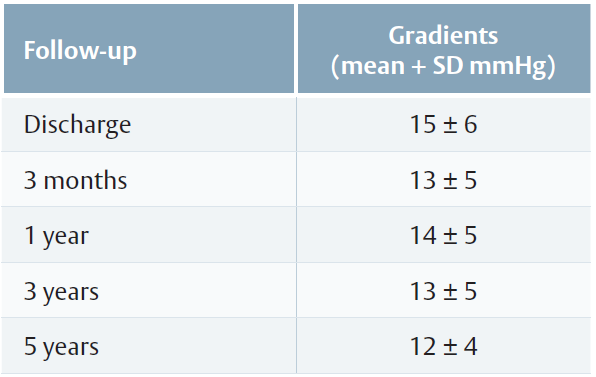 EOA: effective orifice area; iEOA: indexed effective orifice area; SD: standard deviation
Study limitations and conclusion
Limitations
Potential lack of a homogenous sample due to varied inclusion criteria


Conclusion 
The EDWARDS INTUITY valve demonstrated excellent haemodynamic performance and early and intermediate term survival rates, functional class improvements and a reduced PPM incidence. Rapid deployment AVR might be a superior solution to be considered in patients with small aortic annulus.
PPM: Patient–prosthesis mismatch; AVR: aortic valve replacement
This document is a summary of the Coti L et al. paper and covers key information including aim, type of study, methods, results, limitations and conclusions.
The full publication is available at: https://bit.ly/2xyQ8YU 

Abbreviations
AS: Aortic stenosis 						iEOA: Indexed effective orifice area 				
AVR: Aortic valve replacement 					NYHA: New York Heart Association 				
CABG: Coronary artery bypass graft 					PPM: Patient–prosthesis mismatch 					
CI: Confidence interval 						SAVR: Surgical aortic valve replacement 
CPB: cardiopulmonary bypass 					SD: Standard deviation 				
EOA: Effective orifice area 					STS: Society of Thoracic Surgeons 					
EuroSCORE II: European System for Cardiac Operative Risk Evaluation II score 		TAVR: Transcatheter aortic valve replacement 
HR: Hazard ratio 	 					
					
					


Important safety information:
Use of the EDWARDS INTUITY Elite valve system may be associated with new or worsened conduction disturbances, which may require a permanent cardiac pacemaker implant (PPI). The rate of PPI for the EDWARDS INTUITY Elite valve is within the range reported in the literature for various rapid deployment valves, but higher than that reported for surgical aortic valves. Physicians should assess the benefits and risks of the EDWARDS INTUITY Elite valve prior to implantation. See instructions for use for additional information.
For professional use. For a listing of indications, contraindications, precautions, warnings, and potential adverse events, please refer to the Instructions for Use (consult eifu.edwards.com where applicable).
Edwards devices placed on the European market meeting the essential requirements referred to in Article 3 of the Medical Device Directive 93/42/EEC bear the CE marking of conformity. 
Edwards, Edwards Lifesciences, the stylized E logo, EDWARDS INTUITY, and EDWARDS INTUITY Elite are trademarks or service marks of Edwards Lifesciences Corporation or its affiliates. All other trademarks are the property of their respective owners.
© 2020 Edwards Lifesciences Corporation. All rights reserved. PP--EU-0171 v1.0